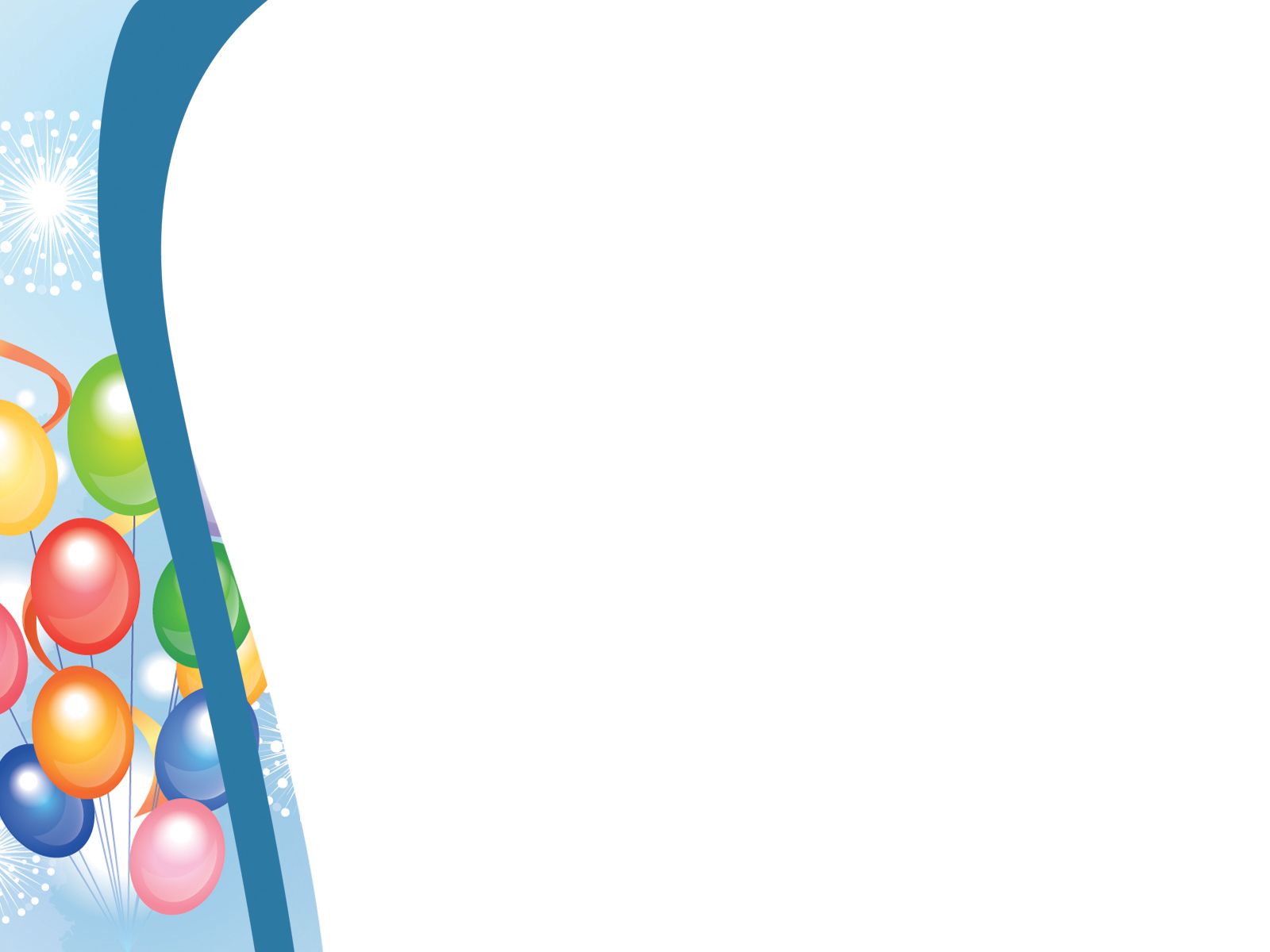 TRƯỜNG TIỂU HỌC ÁI MỘ A
Giáo án điện tử
Môn: Toán – Lớp 2
	Tuần: 24. Tiết: 116

Luyện tập (trang 117)
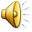 Bài 1: Tìm x:
b. 2 x x = 12
c. 3 x x = 27
a. x x 2 = 4
x = 12 : 2
x =    6
x = 27 : 3
x =    9
x = 4 : 2
x =    2
Bài 2: Tìm y:
b. y x 2 = 10
c. 2 x y = 10
a. y + 2 = 10
y = 10 : 2
y =    5
y = 10 - 2
y =    8
y = 10 : 2
y =    5
Bài 3: Viết số thích hợp vào ô trống:
2
2
2
Thừa số
3
3
3
5
3
2
Thừa số
6
5
6
15
12
Tích
15
12
6
6
Bài 4: Có 12kg gạo chia đều vào 3 túi. Hỏi mỗi túi có mấy ki-lô-gam gạo?
Bài giải
Mỗi túi có số ki-lô-gam gạo là:
12 : 3 = 4 (kg)
Đáp số: 4 kg gạo
Bài 5: Có 15 bông hoa cắm vào các lọ, mỗi lọ 3 bông hoa. Hỏi cắm được mấy lọ hoa?
Bài giải
Số lọ hoa cắm được là:
15 : 3 = 5 (lọ hoa)
Đáp số:5 lọ hoa